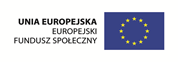 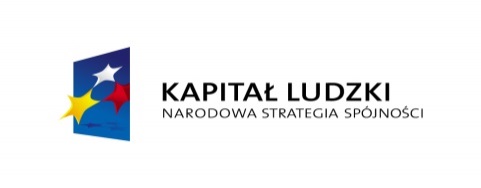 Projekt współfinansowany ze środków Unii Europejskiej w ramach Europejskiego Funduszu Społecznego
Prezentacja efektów projektu „Jeleniogórski system wsparcia placówek oświatowych” (pierwszy etap realizacji)
Konferencja dla dyrektorów szkół i przedszkoli
Jelenia Góra, 13. 02. 2015 r.
Beneficjenci projektu
Projekt współfinansowany ze środków Unii Europejskiej w ramach Europejskiego Funduszu Społecznego
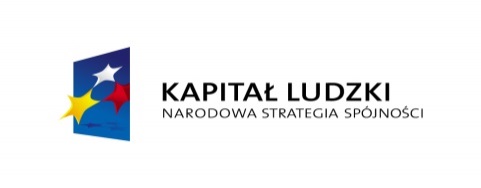 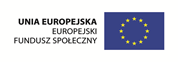 Beneficjenci projektu
Projekt współfinansowany ze środków Unii Europejskiej w ramach Europejskiego Funduszu Społecznego
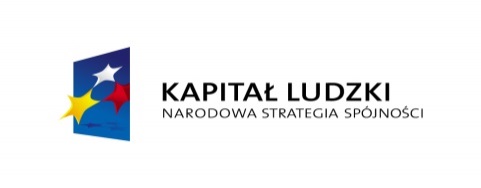 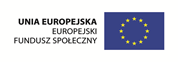 Wykaz zrealizowanych godzin w r. szk. 2013/2014
237 godzin warsztatów
81 godzin konsultacji
8 godzin spotkań z ekspertem (sieci samokształcenia)
50 godzin szkoleń
Projekt współfinansowany ze środków Unii Europejskiej w ramach Europejskiego Funduszu Społecznego
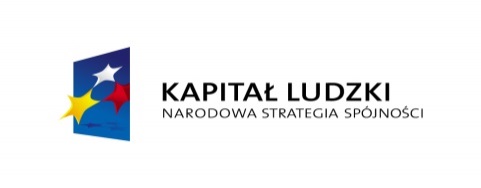 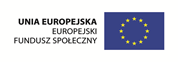 Wykaz zrealizowanych godzin w r. szk. 2014/2015*
112 godzin warsztatów
25 godzin konsultacji
7 godzin spotkań z ekspertem (sieci samokształcenia)

*do końca XII 2014 r.
Projekt współfinansowany ze środków Unii Europejskiej w ramach Europejskiego Funduszu Społecznego
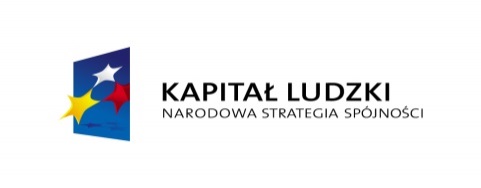 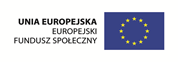 Ocena szkoleń
Ocena trenerów
Ocena przydatności szkoleń
Ocena przygotowania szkoleń
Ocena szkoleń przez poszczególne placówki
Przyrost wiedzy w poszczególnych typach szkół
Przyrost wiedzy w placówkach
Poziomy osiągniętych wskaźników
Projekt współfinansowany ze środków Unii Europejskiej w ramach Europejskiego Funduszu Społecznego
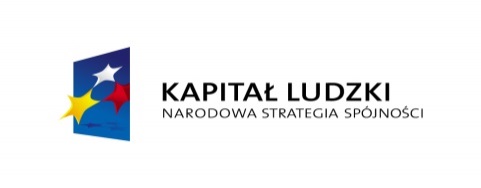 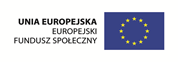 Poziomy osiągnięcia poszczególnych wskaźników pochodzą z analiz:
sprawozdań RPW realizowanych w roku szkolnym 2013/2014, 
wyników ankiet w zakresie ewaluacji 
wyników ankiet w zakresie osiągania wskaźników, 
miesięcznych raportów realizacji RPW 
miesięcznych sprawozdań koordynatorów SWS
Projekt współfinansowany ze środków Unii Europejskiej w ramach Europejskiego Funduszu Społecznego
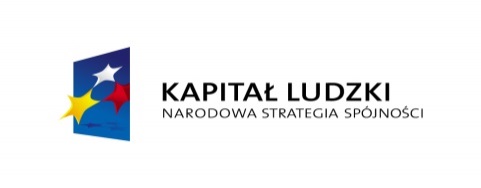 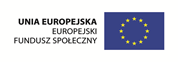 wskaźnik nr 1
Liczba szkół i przedszkoli objętych pilotażem   w zakresie zmodernizowanego systemu doskonalenia nauczycieli                                         jako elementu wsparcia

25
Projekt współfinansowany ze środków Unii Europejskiej w ramach Europejskiego Funduszu Społecznego
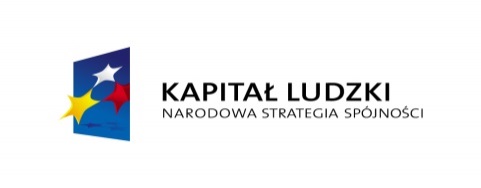 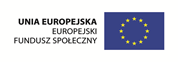 wskaźnik nr 2
Liczba zrealizowanych 
Rocznych Programów Wsparcia


25
Projekt współfinansowany ze środków Unii Europejskiej w ramach Europejskiego Funduszu Społecznego
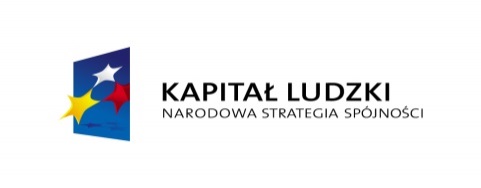 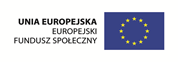 wskaźnik nr 3
Liczba dyrektorów szkół/placówek stwierdzających wzrost komplementarności ofert doskonalenia nauczycieli z potrzebami rozwojowymi szkół/placówek 

25
Projekt współfinansowany ze środków Unii Europejskiej w ramach Europejskiego Funduszu Społecznego
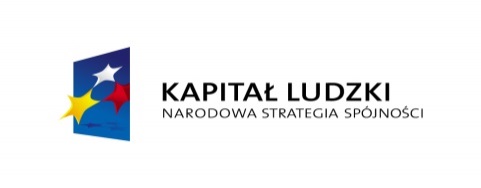 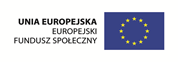 wskaźnik nr 5
Liczba nauczycieli stwierdzających wzrost kompetencji w zakresie wykonywanych działań


346
Projekt współfinansowany ze środków Unii Europejskiej w ramach Europejskiego Funduszu Społecznego
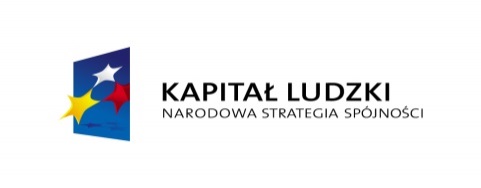 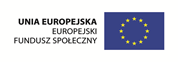 wskaźnik nr 4
Liczba nauczycieli,                                                           którzy ukończyli pełny cykl doskonalenia 


621
Projekt współfinansowany ze środków Unii Europejskiej w ramach Europejskiego Funduszu Społecznego
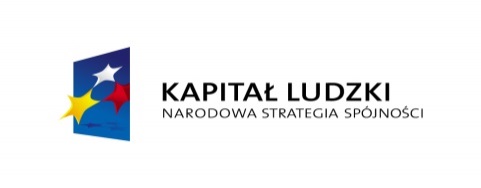 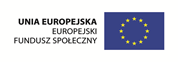 wskaźnik nr 6
Liczba nauczycieli deklarujących podniesienie satysfakcji z wykonywanych działań

403
Projekt współfinansowany ze środków Unii Europejskiej w ramach Europejskiego Funduszu Społecznego
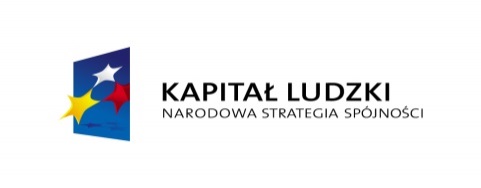 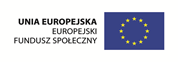 wskaźnik nr 7
Liczba sieci współpracy i samokształcenia 

4
Projekt współfinansowany ze środków Unii Europejskiej w ramach Europejskiego Funduszu Społecznego
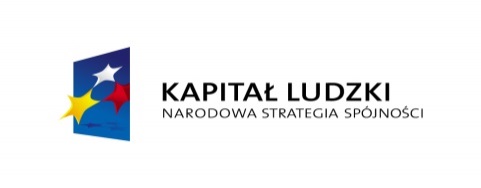 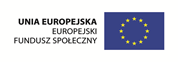 wskaźnik nr 8
Liczba nauczycieli, którzy umieścili własne materiały na platformie 

31
Projekt współfinansowany ze środków Unii Europejskiej w ramach Europejskiego Funduszu Społecznego
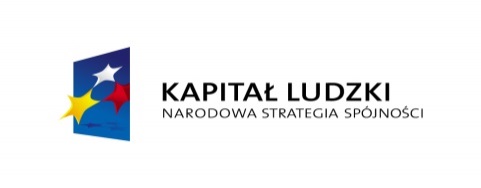 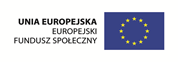 wskaźnik nr 9
Liczba nauczycieli, którzy stwierdzili wzrost wymiany wiedzy i umiejętności w wyniku działalności SWS

80
Projekt współfinansowany ze środków Unii Europejskiej w ramach Europejskiego Funduszu Społecznego
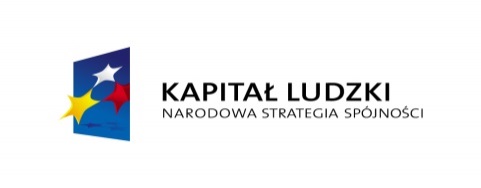 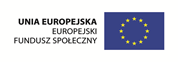 wskaźnik nr 11
Liczba uczestników SWS 

86
Projekt współfinansowany ze środków Unii Europejskiej w ramach Europejskiego Funduszu Społecznego
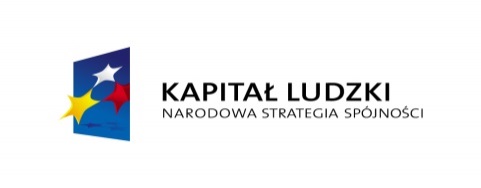 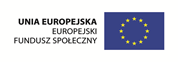 wskaźnik nr 12
Liczba dyrektorów, którzy stwierdzili podniesienie umiejętności w zakresie diagnozy potrzeb placówek 

25 x 2 (badanie dwukrotne)
Projekt współfinansowany ze środków Unii Europejskiej w ramach Europejskiego Funduszu Społecznego
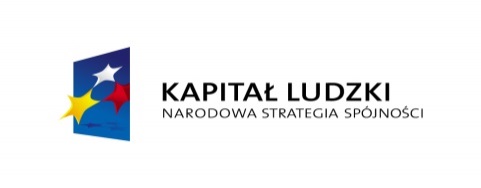 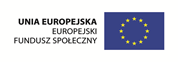 Planowane do realizacji*
369 godzin warsztatów
102 godziny konsultacji
86 godzin spotkań z ekspertem (sieci samokształcenia)


*od stycznia 2015 r.
Projekt współfinansowany ze środków Unii Europejskiej w ramach Europejskiego Funduszu Społecznego
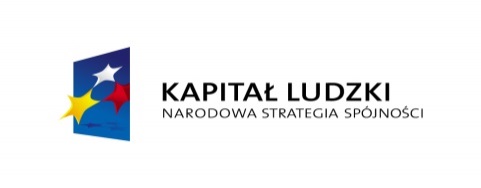 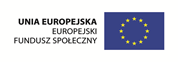 dziękuję za uwagę